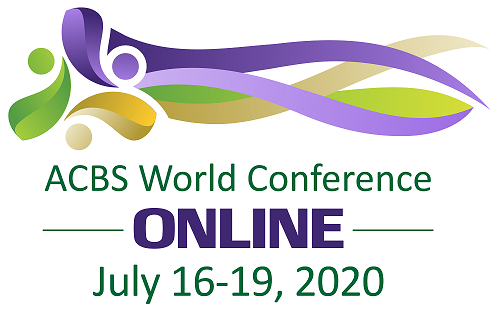 “One learns the art of dying by learning the art of living: how to become master of the present moment”  S.N. Goenka
Working with End of Life, Dying, and Grief
Jennifer A. Gregg, PhD
San Jose State University and University of California, San Francisco
Dianne Shumay, PhD
University of California, San Francisco
Limits
Not nearly enough time
Given the time we have, we want to balance a lot:
The depth of the issues 
Fear of death and grief/mourning
Providing information and providing experience
Supplemental information is available in handouts
Disclosures
Dr. Gregg has written a couple books on ACT that are published by New Harbinger Publications.
Dr. Shumay reports personal fees from Bluenote Therapeutics, personal fees from RobinCare.

And we are white, female psychologists, with our own socioculture biases, beliefs, and blind spots related to loss, death and dying (as well as other areas)
Intentions
To do our best to honor this topic in a short amount of time

Touch on ways to deepen our ongoing awareness of end of life for both our patients and ourselves

Let this be meaningful
Personal Intentions
Think about something related to death, dying, or losing loved ones that is particularly difficult for you

Think about something related to death, dying, or losing loved ones that inspires you
You will die someday
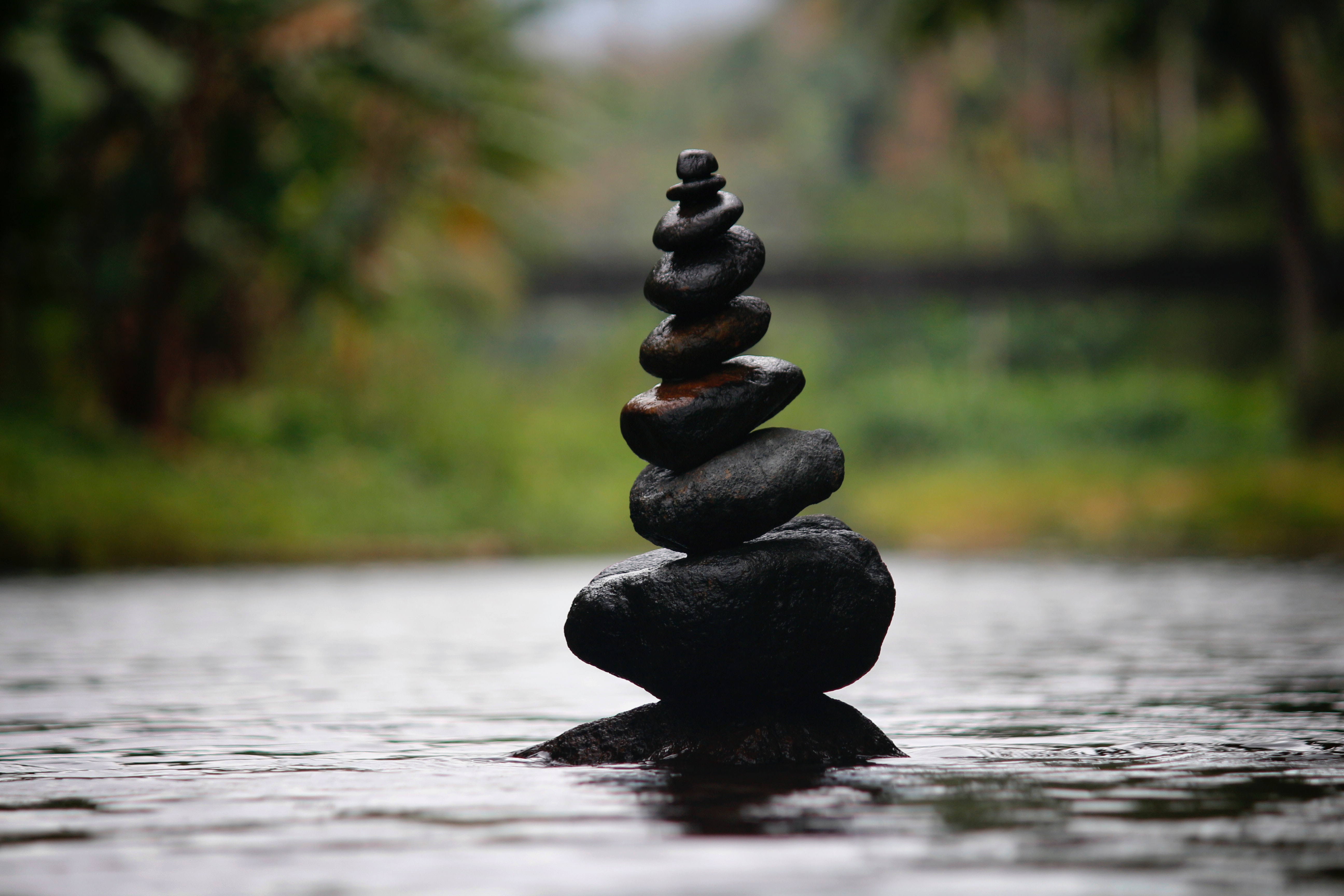 Values of death exercise
Transcript in handouts
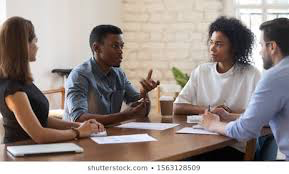 Share and Connect
Share what you noticed and, if you want, how it relates to what you wrote down in the beginning of the workshop.
You will die someday
Application of the ACT Model to End of Life, Loss, and Fear of Dying
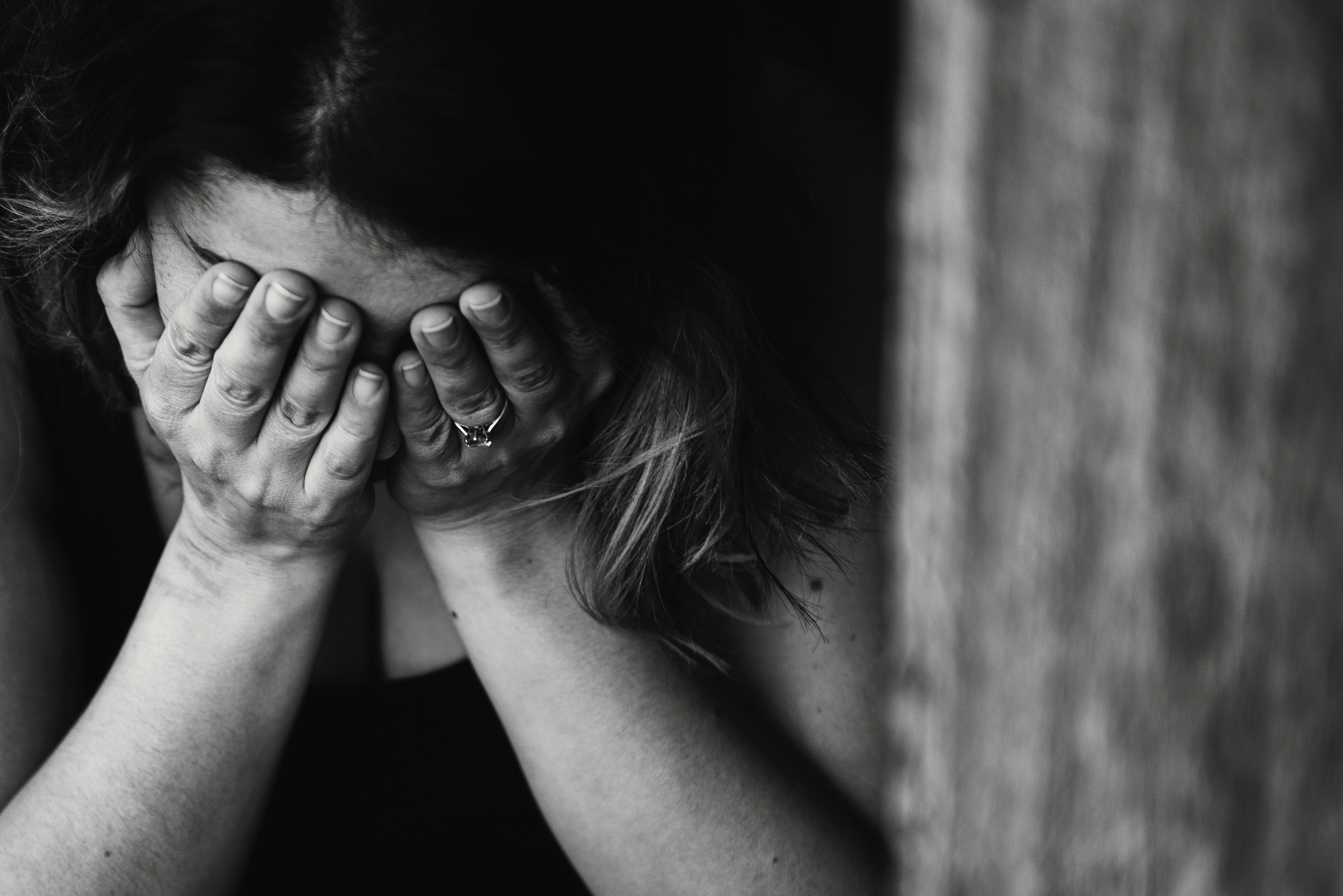 Dominance of conceptualized
 past and feared future
Psychological
Inflexibility
Experiential
Avoidance
Lack of Values
Clarity
Inaction or
Avoidance 
Persistence
Cognitive 
Fusion
Attachment to a
Conceptualized Self
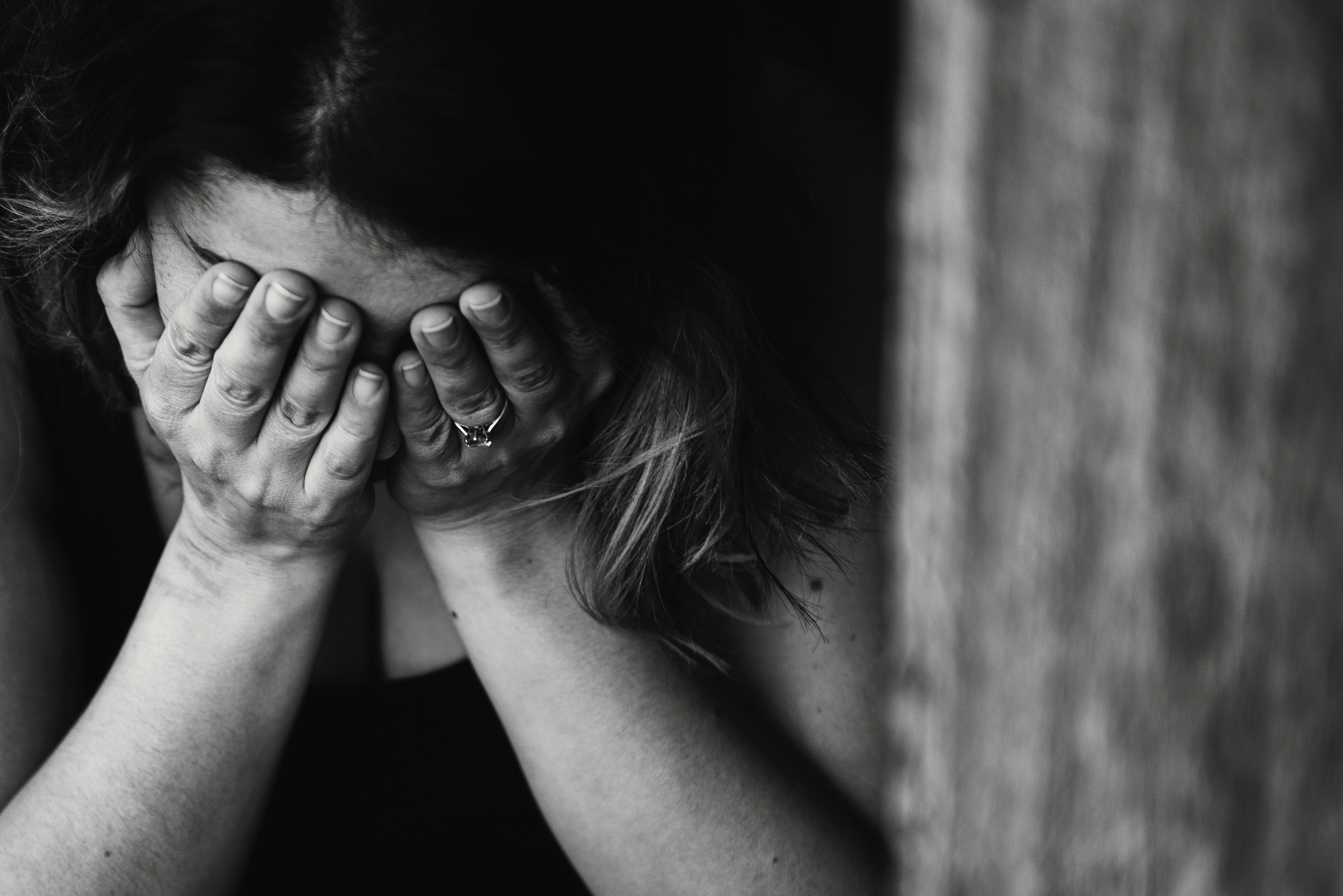 Dominance of conceptualized
 past and feared future
Psychological
Inflexibility
Experiential
Avoidance
Lack of Values
Clarity
‘’This shouldn’t be happening to me’ “I can’t handle this” fused with thoughts of future pain, disability, loss of dignity, leaving loved ones, loss of control

Death/loss is fused with death and loss itself
Inaction or
Avoidance 
Persistence
Cognitive 
Fusion
Attachment to a
Conceptualized Self
A word about HOPE
HOPE - typically implies an optimism that things will get better and that we can find a way to endure or persevere. 
The word HOPE in the terminal illness world is a relational frame for absence of death. Thus it becomes equated with non-death and thus death. 
“Don’t lose hope” means in the terminal illness world “don’t think the thought that you will die.”
We inadvertently help patients fuse, struggle and avoid when we do things to reassure patients in an effort to prevent them from losing “hope.”
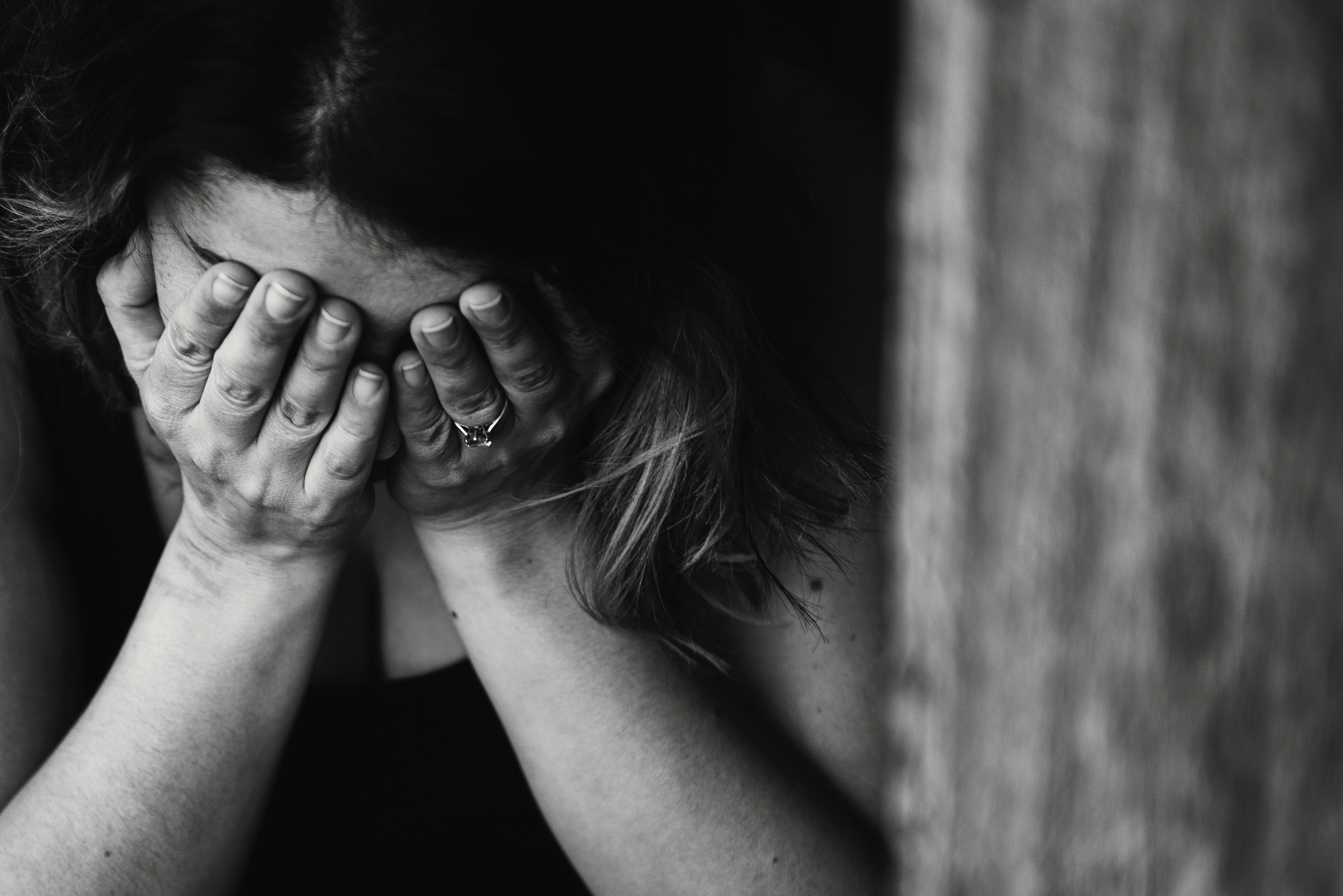 Dominance of conceptualized
 past and feared future
Psychological
Inflexibility
Resisting, clinging, comparing to before illness, not wanting to think about it, avoidance of uncertainty, helplessness
Experiential
Avoidance
Lack of Values
Clarity
Inaction or
Avoidance 
Persistence
Cognitive 
Fusion
Attachment to a
Conceptualized Self
Accepting thoughts and feelings vs. accepting future events now
Acceptance of death as an eventuality for all of us 
Acceptance of uncertainty and uncontrollability
Working alongside cognitive defusion
“If I accept that I am going to die, I will die. Cancer will win.”
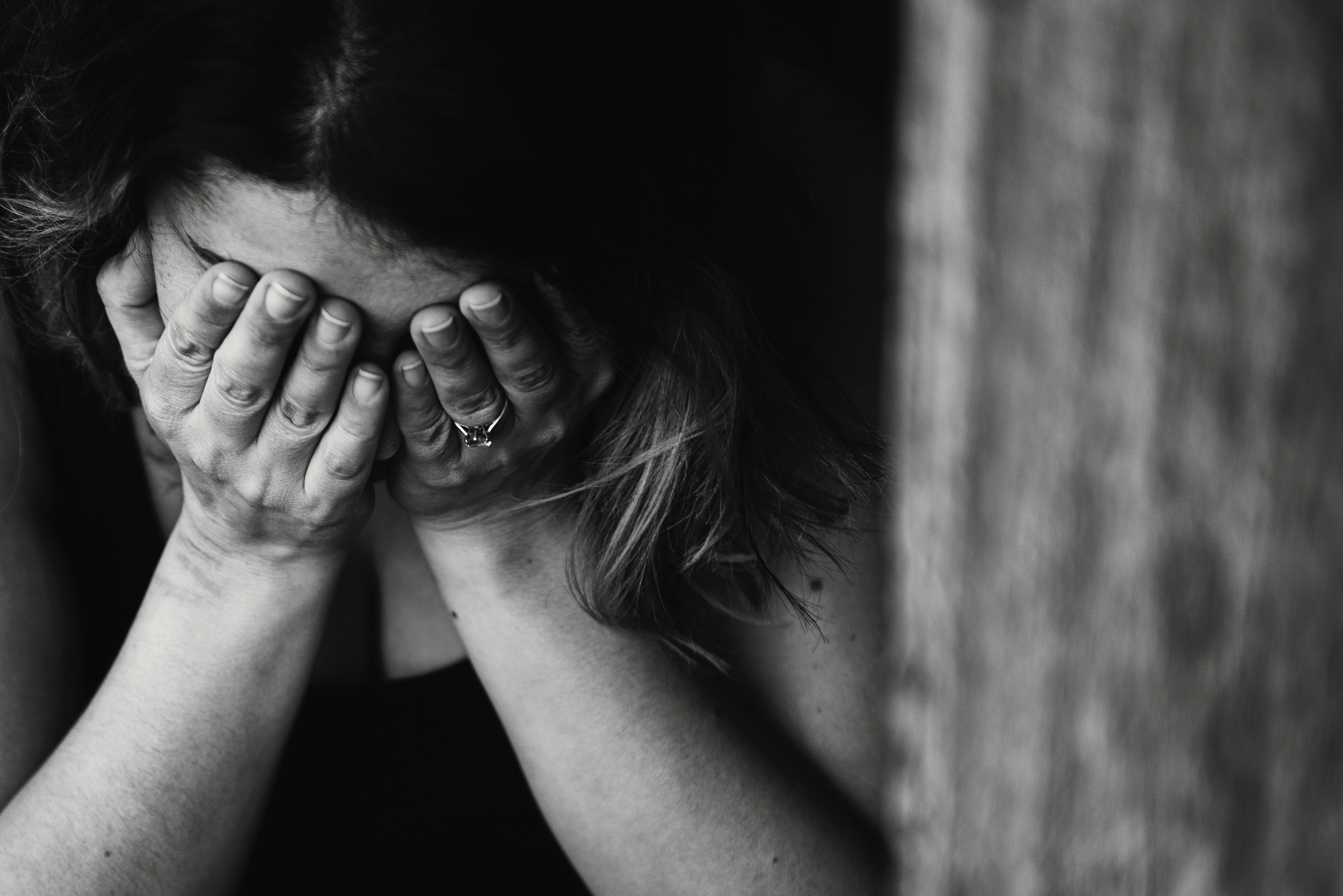 Dominance of conceptualized
 past and feared future
Psychological
Inflexibility
Experiential
Avoidance
Lack of Values
Clarity
Loss of work identity, relational identity, without perspective, me/myself/my
Why me?
Inaction or
Avoidance 
Persistence
Cognitive 
Fusion
Attachment to a
Conceptualized Self
Perspective Taking
DEICTIC FRAMING
I-HERE-NOW
YOU (NOT I)-THERE-THEN

IN THE CASE OF DYING, WHAT WE’RE AFRAID OF IS NOT USUALLY HAPPENING RIGHT NOW, RIGHT HERE.  

IN THE CASE OF GRIEF, IT MAY BE

IF IT’S A
NOT ME – THERE – THEN
BRINGING GENTLE AWARENESS IS SOMETIMES AN OPTION
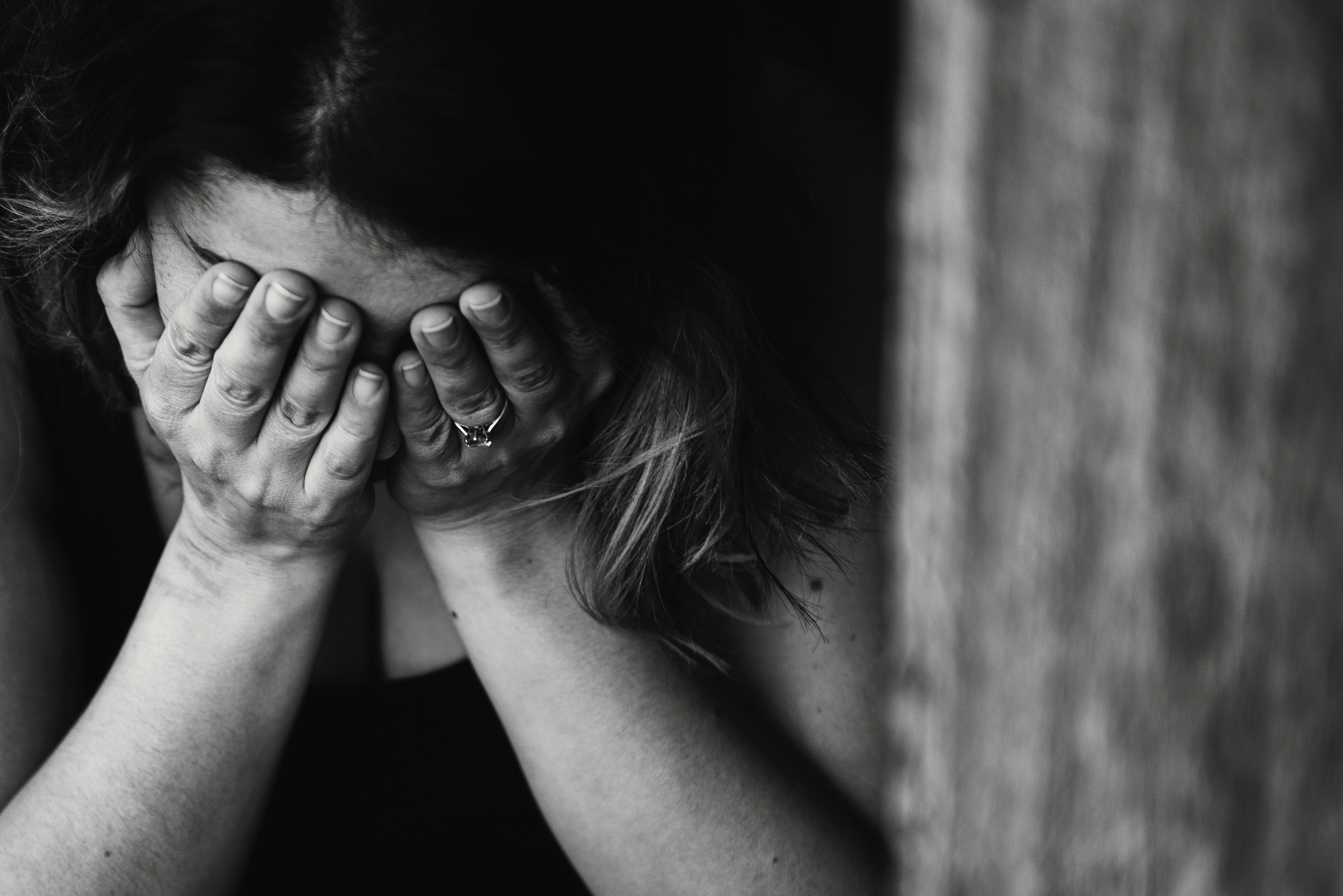 Dominance of conceptualized
 past and feared future
Rumination of past regrets and fear of future pain, suffering, and vulnerability
Psychological
Inflexibility
Experiential
Avoidance
Lack of Values
Clarity
Inaction or
Avoidance 
Persistence
Cognitive 
Fusion
Attachment to a
Conceptualized Self
WHERE PERSPECTIVE TAKING GETS YOU
WHAT IS ACTUALLY ME – HERE – NOW?

THE PRESENT
AWARENESS
THE BODY
INTENTION
5 SENSES
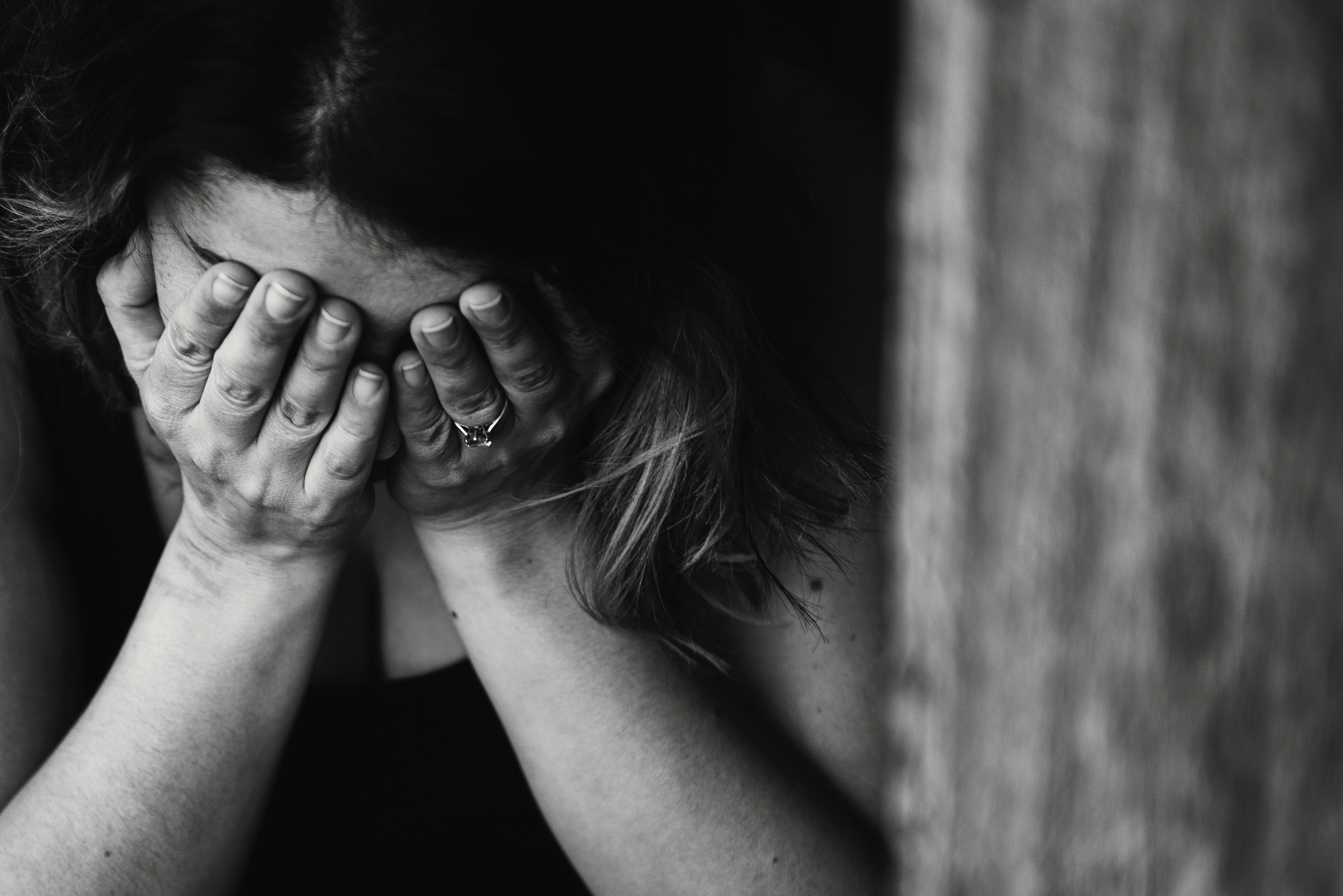 Dominance of conceptualized
 past and feared future
Disconnection from values for THIS, focused on others’ responses to me 

No growth, development, novelty
Psychological
Inflexibility
Experiential
Avoidance
Lack of Values
Clarity
Inaction or
Avoidance 
Persistence
Cognitive 
Fusion
Attachment to a
Conceptualized Self
Values
Maybe denial (avoidance) is working? Check to see if people are actively living their values. Context.
People who are facing death seem to really respond to a values discussion.
Values in this life as it is
It is like they are living the tombstone exercise!
Values based on family and existential/transcendent meaning are commonly at the forefront
With illness comes loss and disability, values and committed action need to be applied flexibly with acceptance

  Values come into the forefront with grief and loss
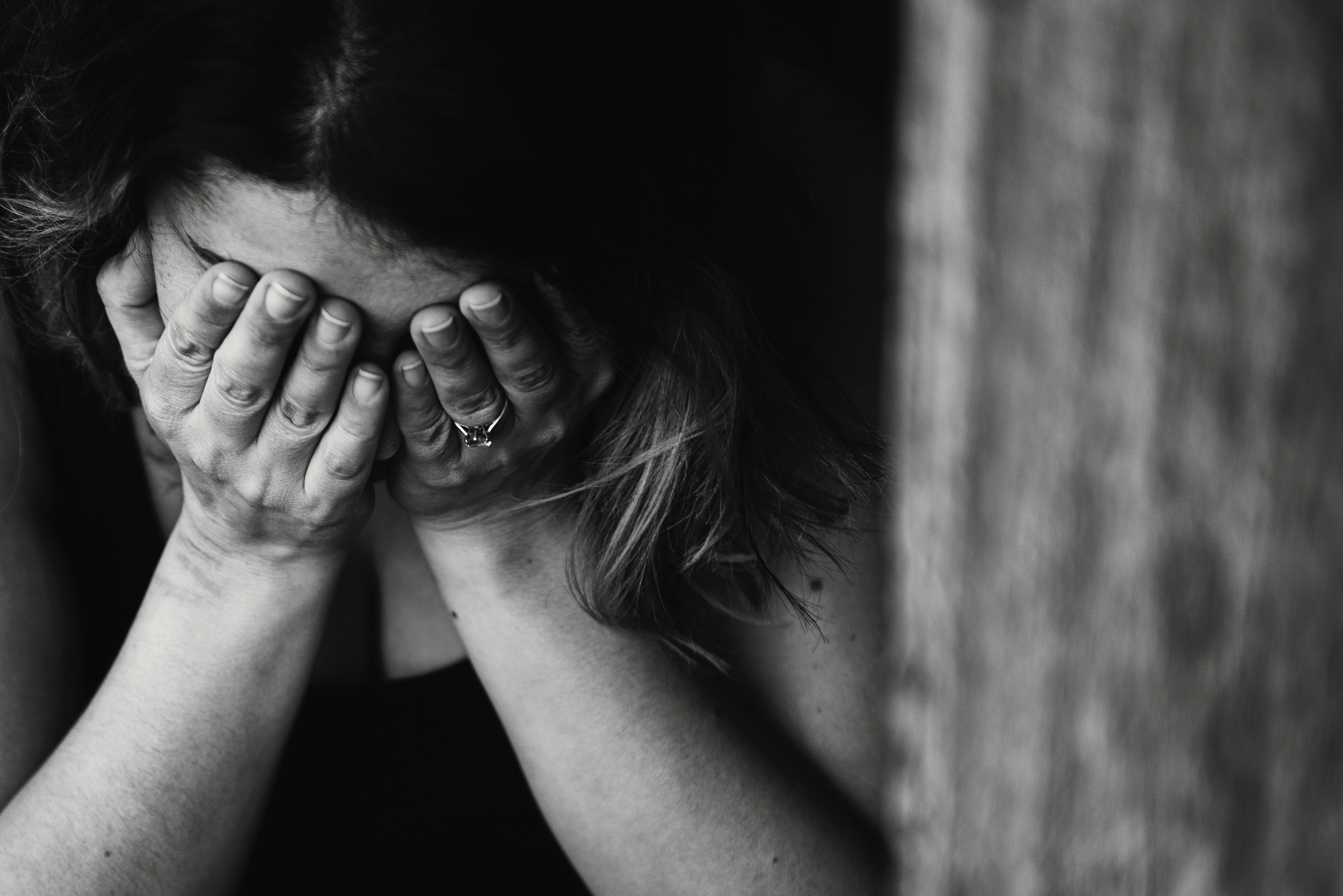 Dominance of conceptualized
 past and feared future
Psychological
Inflexibility
Experiential
Avoidance
Lack of Values
Clarity
Withdrawal, inactivity, no momentum, no intention
Inaction or
Avoidance 
Persistence
Cognitive 
Fusion
Attachment to a
Conceptualized Self
Committed Action
THIS IS THE PART WE HAVE CONTROL OVER

THIS IS NOT ABOUT GETTING BETTER

POSITIVE, RATHER THAN NEGATIVE, REINFORCEMENT

INTENTION IS ME – HERE – NOW,  NO MATTER WHAT ELSE IS HAPPENING
You will die someday
Credit: @death_reminder Twitter account
ACT research
Limited Research so far
Rost et al (2012) found significant difference between ACT and TAU in late-stage ovarian patients; changes mediated by cognitive avoidance

Wells-Di Gregario et al (2019) examined ACT+CBT* vs. waitlist with 30 palliative care patients and found large difference after 2 in-person and 1 recorded sessions on worry, sleep, depression, emotional distress, total distress, and hyperarousal and smaller difference in fatigue and uncertainty intolerance
Compassion
Approaching feelings of fear and grief associated with loss of loved one or oneself is incredibly difficult. This is perhaps the most difficult thing we are asked to do in life.
We ask ourselves and our clients to do this gently, tentatively. We give ourselves and our clients permission to do this imperfectly. 
Everyone on their own time. Sometimes we set the stage for the process to happen later in life. Trust the process.
Card (List) Sort
Make a list  of the top 10 most important things to you. (eg. your child, your job, your health, your mind, your home, etc.)
Write briefly for each one stating why this thing is so important to you. (eg., My child gives me purpose and meaning; she fuels my imagination as I think of her future; she makes me laugh)
Sort the list so the most important thing is #1
Wait for further instructions.
Sitting quietly and breathing mindfully. Notice yourself here in the room, notice your breath as you breathe in and out. Notice yourself noticing the sensations, feelings and thoughts as they move through you. Stop and allow yourself to acknowledge the important things that are represented by the list. Notice that you are separate from these things. Notice your thoughts and feelings as you begin to appreciate that the things on the list may all be impermanent and will someday leave you. Now if you are willing. Take number 10 and read it to yourself and then cross it out.  It is gone.
Now do the same with items 9-5, going in order from least important to most important. Stop with item5.  As you cross out each item, mindfully stay present with the sensation/emotion is present as you “lose” these important things. Perhaps now you feel you have mis-ordered your list. Perhaps this is interesting information as to your values - the sweet spot. 
In the act of dying, often we lose things slowly over time long before life itself actually ends. Often we lose our money, our independence, our strength, our friends, and even our mental faculties.
Hold on to these last 4 items. Look again at them and re-order them now, if you think you need to. You will need to let go of these too. Be gentle with yourself and compassionate. Feel those strong arms around you. 
In your own time, let go of item 4 and the rest in order, pausing between each one to honor the loss and magnitude of importance of each thing. Watch your responses with curiosity compassion and mindfulness.
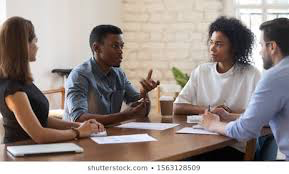 Share and Connect
Share what you noticed and, if you want, how it relates to what you wrote down in the beginning of the workshop.
Case Example
Maria is a 71-year-old widowed mother of one adult son.  She is currently seven years in to a diagnosis of liposarcoma, which has presented as a large (12 in by 20 in) tumor in her abdomen.  She has had four surgeries and multiple types of chemotherapy to treat her cancer, but none have been successful at eradicating it.  The tumor has not metastasized outside of her abdomen (liposarcoma presented as a fat tumor), and except for treatment side effects and surgery recoveries Maria has felt “perfectly fine” for the entire disease course.  Her tumor has continued to grow, and she now has to wear maternity clothing.
Maria states that she is very afraid of dying, and that she thinks about it most of the time recently.  She does not want to stop medically treating her cancer, but she is running out of options.  She comes to you because she states that she cannot handle watching it grow and eventually “rip me apart” but she is too afraid to explore anything other than medically treating it.